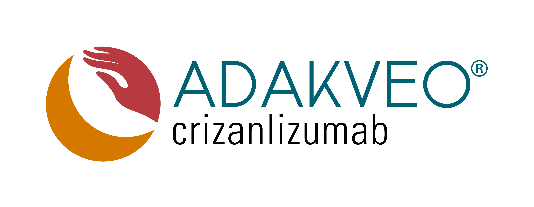 The importance of coordinating patient care and the practicalities of running an infusion centre for Adakveo®    (crizanlizumab)
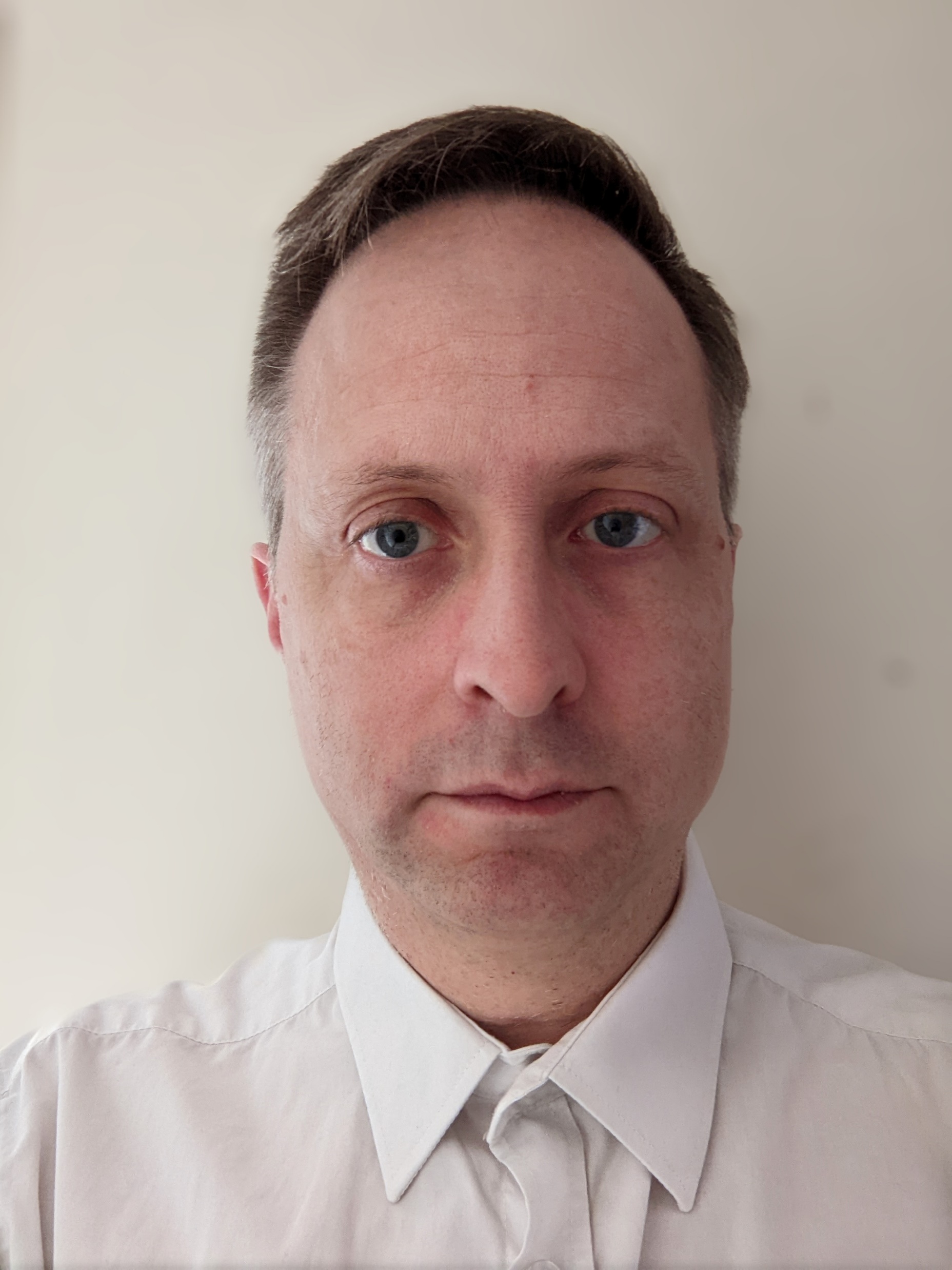 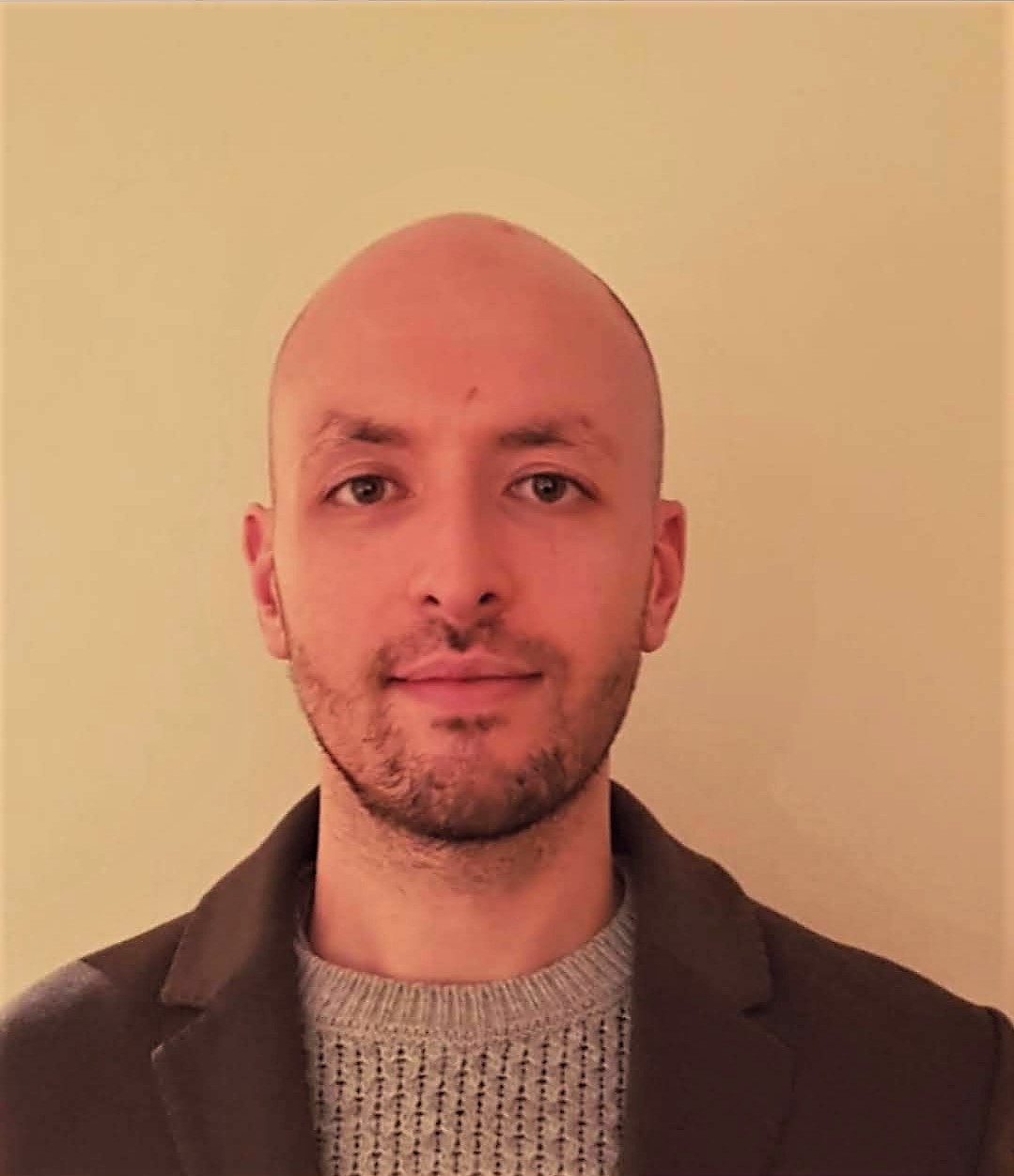 Dr Martin Besser
Consultant Haematologist
Cambridge University NHS Foundation Trust
Dr Joe Sharif 
Consultant Haematologist
Manchester University NHS Foundation Trust
Adverse events should be reported. Reporting forms and information can be found at www.mhra.gov.UK/yellowcard (UK). Adverse events should also be reported to Novartis via uk.patientsafety@novartis.com or online through the pharmacovigilance intake (PVI) tool at www.report.novartis.com
 
If you have a question about a product, please contact Medical Information on 01276 698370 or by email at medinfo.uk@novartis.com
This meeting is organised and funded by Novartis Pharmaceuticals UK Ltd and contains company product information. 
Prescribing Information for ADAKVEO    (crizanlizumab) is available at this meeting and the end of this presentation.
ADAKVEO has a conditional marketing authorisation and further evidence is awaited.
UK | 199558-1 | April 2022
Disclosures
Martin Besser 
Novartis: Advisory boards, educational grants, and speaker honoraria
GBT: Advisory boards, educational grant
Amgen: Advisory board
Agios: Advisory boards
Sanofi: Speaker honorarium
Hemeo: Advisory board
Disclosures
Joe Sharif
Novartis: Advisory boards and speaker honoraria
GBT: Advisory board and speaker honoraria
Emmaus Medical: Advisory board
Impact of VOCs
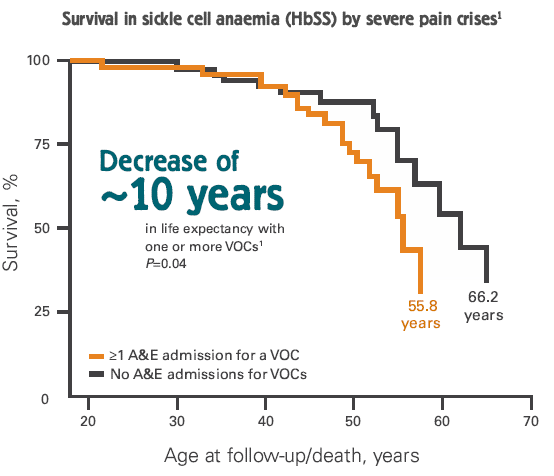 SCD is a multicellular disorder that can affect nearly every organ in the body, including the heart, eyes and bones1-4
Vaso-occlusion and VOCs can lead to end-organ damage and multiorgan failure5-8
One or more severe VOCs* per year have been associated with an increased risk of death at an earlier age9
A decrease of approximately 10 years in life expectancy was observed in SCD patients with one or more severe VOCs9
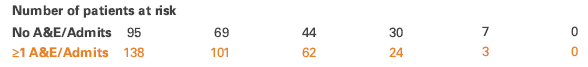 Adapted from Darbari DS, et al9
VOC, vaso-occlusive crises; SCD, sickle cell disease 
*Severe VOCs were defined as a patient-reported A&E visit or hospitalisation for pain treatment in the 12 months prior to enrolment	
1. Piel FB, et al.N Engl J Med. 2017;376(16):1561–1573. 2.Serjeant GR. J R Coll Physicians Lond. 1996;30:37–41. 3.Rees DC, et al.Lancet. 2010;376:2018–2031. 4.Vichinsky EP, et al. N Engl J Med. 2000;342(25):1855–1865. 5. Steinberg MH. Sickle cell disease and associated hemoglobinopathies. In: Goldman L, Ausiello D, eds, CecilMedicine, 23rd ed. Philadelphia, PA; Saunders Elsevier; 2008:1217–1226. 6. Conran N, et al.Hemoglobin. 2009;33(1):1–16. 7. Steinberg MH. N Engl J Med. 1999;340(13):1021–1030. 8. Madigan C & Malik P. Expert Rev 
Mol Med. 2006;8(9):1–23. 9. Ballas SK, et al. Hemoglobin. 1995;19(6):323–333.	9. Darbari DS, et al. PLoS One. 2013;8(11):e79923
Pathophysiology of VOCs
Pathophysiology of VOC: Role of P-selectin
Although the complex mechanisms involved in development of acute vaso-occlusive clots in SCD are not fully understood, the adhesive interactions mediated by P-selectin are known to play an important role1,2
At the endothelial cell surface, P-selectin mediates adhesion of blood cells to the endothelium through its interactions with PSGL-1 receptors on leukocytes, and PSGL-1-like receptors on sickled erythrocytes1–3
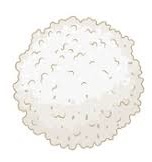 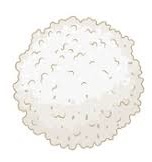 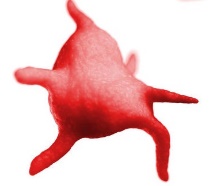 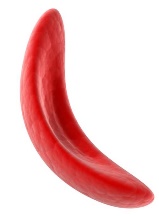 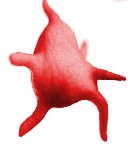 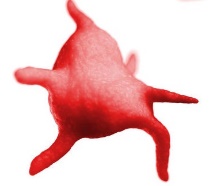 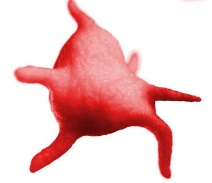 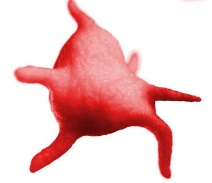 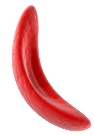 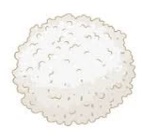 Leukocyte
Platelet
Sickled RBC
P-selectin
RBC
PSGL-1
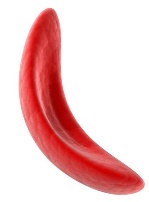 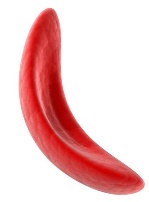 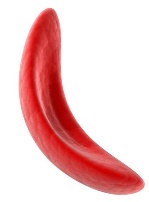 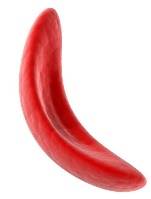 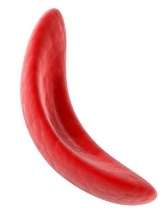 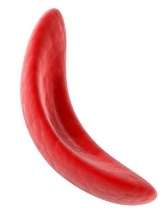 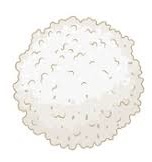 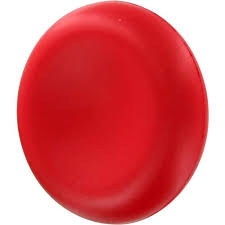 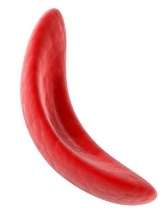 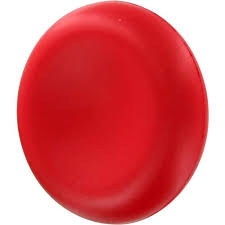 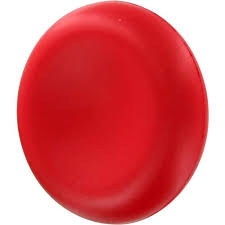 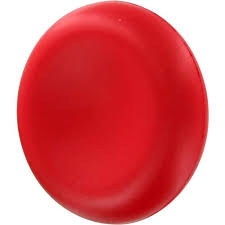 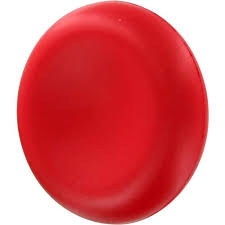 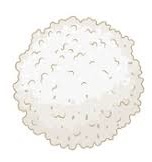 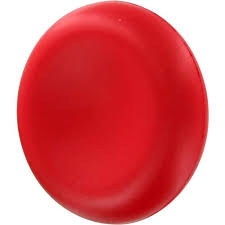 PSGL-1 expressed on leukocytes and proteins that mimic PSGL-1 on sickled RBCs bind to P-selectin1,2,5
Acute and chronic inflammation activates endothelial cells and platelets, leading to P-selectin expression on the cell surface1,4
VOC, vaso-occlusive crises; SCD, sickle cell disease; PSGL, P-selectin glycoprotein ligand
1. Wagner DD & Frenette PS. Blood 2008;111:5271–81. 2. Matsui NM et al. Blood 2001;98:1955–62. 3. Gawaz M et al. J Clin Invest 2005;115:3378–84. 4. Kutlar A & Embury SH. Hematol Oncol Clin N Am 2014;28:323–39. 5. Matsui NM et al. Blood 2002;100:3790–6.
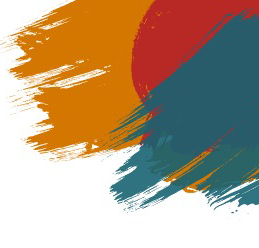 SUSTAIN was a randomised, double-blind, placebo-controlled, multinational Phase II study investigating the efficacy and safety of crizanlizumab in adult patients aged ≥16 years with SCD and who experienced 2–10 VOCs in the previous year1
6-week follow-up period
N=198
Screening visit up to 30 days before first dose
Randomisation
Finalfollow-up
Finalefficacyassessment(week 52)
Crizanlizumab 5.0 mg/kg (licensed dose) IV (n=67)
MD every 4 weeks(weeks 6, 10, 14, 18, 22, 26, 30, 34, 38, 42, 46, 50)**
LD(Days 1
and 14)
†VOCs were defined as acute episodes of pain, with no medically determined cause other than a vaso-occlusive event, that resulted in a medical facility visit and treatment with oral or parenteral narcotic agents or with a parenteral non-steroidal anti-inflammatory drug (NSAID). Acute chest syndrome (ACS), hepatic sequestration, splenic sequestration, and priapism were also considered to be crisis events.
Screening*
R
Crizanlizumab 2.5 mg/kg IV (n=66)
R=1:1:1
Key inclusion criteria
Key study endpoints
Primary efficacy endpoint: annual rate of VOC† 
Secondary endpoints: annual rate of days hospitalised; time to first and second VOC; annual rate of uncomplicated crises; annual rate of ACS and the Brief Pain Inventory questionnaire
PK (serum concentrations of crizanlizumab) and PD (% inhibition of P-selectin binding to PSGL-1)
Safety
Males or females aged 16–65 years
Diagnosis of SCD (any genotype)
2–10 VOCs within 12 months prior to enrolment
Patients with or without HU/HC - patients using HU were eligible, providing they had been using it for ≥6 months, with a stable dose for ≥3 months prior to enrolment
Patients on long-term transfusion therapy were excluded
Placebo (n=65)
LD, loading dose; MD, maintenance dose; VOC, vaso-occlusive crises; SCD, sickle cell disease;  IV, intravenous; HU, hydroxyurea;  ACS, acute chest syndrome; *Stratified based on the number of crises in the preceding year (2–4 or 5–10) and concomitant HU use (yes or no) and then randomly assigned (1:1:1) into three groups. 
**Doses were administered by intravenous (IV) infusion at Weeks 0 and 2, and then every 4 weeks for the duration of the study
1. Ataga KI et al. N Engl J Med 2017;376:429–39.
All efficacy data were recorded in a patient population that was allowed to receive
 standard-of-care co-medication including NSAIDs, opioids and HU
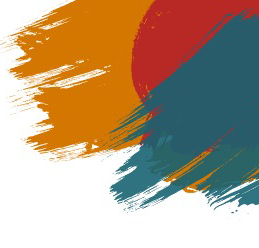 In the SUSTAIN study, ADAKVEO significantly reduced the median annual rate of VOCs compared with placebo1
Primary Efficacy Endpoint
P=0.01
2.98(IQR 1.25–5.87)
1.63 (IQR 0.00–3.97)
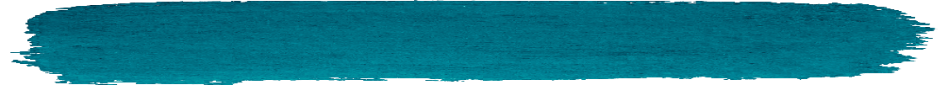 The median rate of VOCs † per year was reduced by 45% with crizanlizumab 5.0 mg/kg vs placebo (P=0.01)
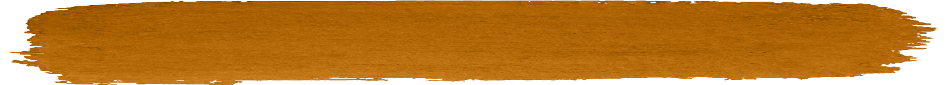 Reduction in VOCs was observed across all patient groups
IQR, interquartile range; VOCs, vaso-occlusive crises. 
P values are for the comparison between the active-treatment group and placebo and were calculated with the use of a stratified Wilcoxon rank-sum test1. Ataga KI et al. N Engl J Med 2017;376:429–39
[Speaker Notes: Figure produced by Mudskipper]
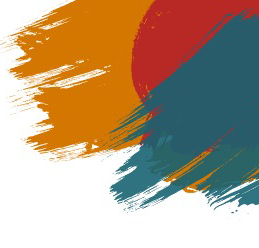 Adakveo delays time to first VOC1
Crizanlizumab 5.0 mg/kg significantly increased the median time to first pain crisis to 4.1 months, compared with 1.4 months with placebo (P=0.001); there was also a significant increase (P=0.02) in the median time to second pain crisis
Median time to first VOC – Secondary endpoint
100
90
80
70
60
Median time to first VOC
50
Cumulative event rate (%)
40
4.07 months (IQR 1.31–NR )
30
P=0.001
1.38 months (IQR 0.39–4.90)
Crizanlizumab 5.0 mg/kg
Placebo
20
10
0
0
2
4
6
8
10
12
No. at risk
Time (months)
49

37
41

23
35

21
30

17
26

13
24

12
20

9
18

8
17

6
16

5
15

4
7

1
67

65
Crizanlizumab 5.0 mg/kg

Placebo
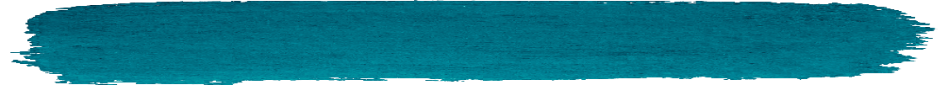 The lower VOC frequency with crizanlizumab 5.0 mg/kg was evident within 2 weeks and was maintained through to 52 weeks
IQR, interquartile range; VOCs, vaso-occlusive crises
Kaplan–Meier curve of the time to the first pain crisis (intent-to-treat analysis set), P value calculated using log rank test1. Ataga KI et al. N Engl J Med 2017;376:429–39. Figure adapted from Ataga KI et al. N Engl J Med 2017;376:429–39
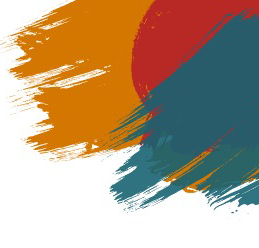 Adakveo doubles patients chance of being VOC free for 1 year vs placebo1
In the crizanlizumab 5.0 mg/kg arm, the proportion of patients who did not experience any VOCs during the study was increased by approximately two-fold compared with placebo1
Primary endpoint post-hoc analysis
35.8% (24/67)
16.9% (11/65)
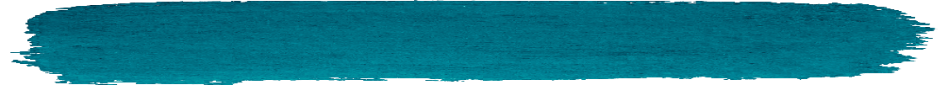 The percentage of patients who were VOC event-free was 2.1-fold higher with crizanlizumab compared with placebo (35.8% vs 16.9%)
VOCs, vaso-occlusive crises
1. Ataga KI et al. N Engl J Med 2017;376:429–39
[Speaker Notes: Figure produced by Mudskipper]
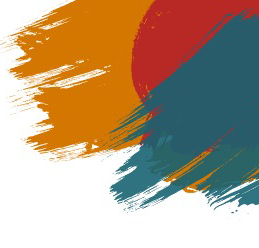 Crizanlizumab reduced VOCs across all patient types1
Crizanlizumab 5.0 mg/kg reduced the median annual rate of VOCs by 32–63% compared with placebo in all subgroups assessed1
Concomitant HU use
Prior VOCs in previous 12 months
SCD genotype
HbSS
2–4
Yes
2.43
(IQR 0.00–4.01)
3.01
(IQR 1.01–6.00)
Median rate of VOCs/year
2.00
(IQR 1.00–3.90)
1.97
(IQR 0.00–3.96)
1.14
(IQR 0.00–3.96)
Non-HbSS
No
5–10
5.32
(IQR 2.01–11.05)
Median rate of VOCs/year
2.00
(IQR 1.63–3.90)
1.97
(IQR 0.00–3.98)
2.00
(IQR 1.86–5.00)
1.00
(IQR 0.00–2.00)
0.99
(IQR 0.00–4.01)
VOCs, vaso-occlusive crises; HU, hydroxyurea; SCD, sickle cell disease
1. Ataga KI et al. N Engl J Med 2017;376:429–39
[Speaker Notes: Figures produced by Mudskipper]
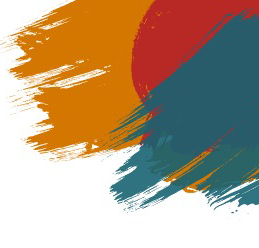 Crizanlizumab exhibited a manageable safety profile with similar rates of AEs vs placebo1
Most frequent AEs (occurring in ≥10% patients in either active treatment group)*
AEs, adverse events
* Safety population included patients who underwent randomisation and received at least one dose of crizanlizumab or placebo
1. Ataga KI et al. N Engl J Med 2017;376:429–39
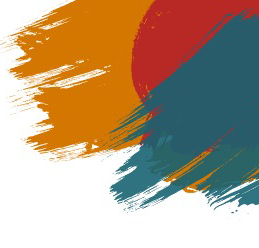 Crizanlizumab exhibited a similar rates of serious AEs vs placebo1
Most frequent serious AEs (occurring in ≥2 patients in either active treatment group), n (%)
Serious adverse events were reported in 25.7% of patients in the crizanlizumab 5.0 mg/kg arm and 27.4% of patients in the placebo arm. The only serious adverse events leading to hospitalization that occurred in at least two patients in any treatment arm were pyrexia, influenza and pneumonia1
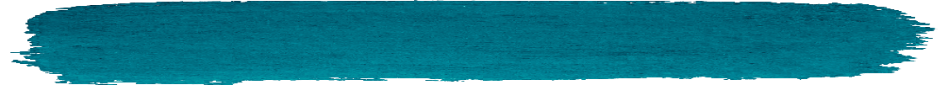 Only two patients on Adakveo discontinued treatment due to adverse reactions vs three patients on placebo in the SUSTAIN study
ADAKVEO is subject to additional monitoring. This will allow quick identification of new safety information. Healthcare professionals are asked to report any suspected adverse reactions after authorisation of ADAKVEO® is important to understand the safety profile of the treatment for patients with SCD.
AEs, adverse events
1. Ataga KI et al. N Engl J Med 2017;376:429–39
Haemoglobinopathy service review (2019)
A review into specialised haemoglobinopathy services was initiated to address:

Poor patient experience 

Variation in specialist oversight and staff with knowledge of condition

The issue of a small and declining workforce

Variation in the quality of provider performance 

Variation between providers in activity

Lack of clarity as to what defines specialised care

Financial constraints, meaning the new model must, as far as possible, be cost neutral
Haemoglobinopathies CRG update. https://haemoglobin.org.uk/wp-content/uploads/2020/03/Haemoglobinopathies-CRG-update.pdf - Date accessed 28th March 2022
NHS England Specialised Haemoglobinopathy Services
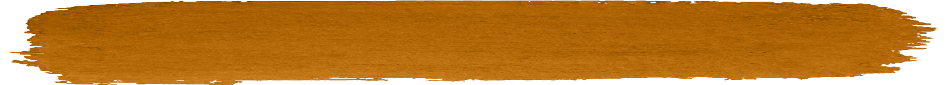 National Haemoglobinopathy Panel (MDT)
Clinical Network
Clinical Network
HCCs, Haemoglobinopathy Coordinating Centres, HB, Haemoglobin 
Haemoglobinopathies CRG update. https://haemoglobin.org.uk/wp-content/uploads/2020/03/Haemoglobinopathies-CRG-update.pdf - Date accessed 28th March 2022
Haemoglobinopathy Coordinating Centres
Haemoglobinopathy Co-ordinating Centre Contacts . https://static1.squarespace.com/static/5e8ca9bcda00561f349fa870/t/5fda03918c5e556999ad69a3/1608123283685/Website+directory+HCCs.pdf – Accessed 28th March 2022
15
North West Sickle HCC Mapping
HCCs, Haemoglobinopathy Coordinating Centres; SHT, Specialised Haemoglobinopathy Teams; Localised  Haemoglobinopathy Teams
Slide courtesy of Joe Sharif
The role of the HCC
MDT, multi-disciplinary team; HCCs, Haemoglobinopathy Coordinating Centres  
Haemoglobinopathies CRG update. https://haemoglobin.org.uk/wp-content/uploads/2020/03/Haemoglobinopathies-CRG-update.pdf - Date accessed 28th March 2022
The role of the National MDT
MDT, multi-disciplinary team; HCCs, Haemoglobinopathy Coordinating Centres  
Haemoglobinopathies CRG update. https://haemoglobin.org.uk/wp-content/uploads/2020/03/Haemoglobinopathies-CRG-update.pdf - Date accessed 28th March 2022
Eligibility criteria for Adakveo in the UK
Key patient eligibility criteria for the use of crizanlizumab during managed access include: 

• Patient has a confirmed diagnosis of sickle cell disease

• Patient is aged 16 and over and has had 2 or more confirmed sickle cell crises (vaso-occlusive crises) in the previous 12 months. A sickle cell crisis is as an acute painful episode that requires pain relief medication to manage at home or in hospital

• Application for treatment is made by a Specialised Haemoglobinopathy Team having been discussed and approved by the Haemoglobinopathy Coordinating Centres Multi-Disciplinary Team prior to initiation of treatment

• Crizanlizumab will be otherwise used as set out in its Summary of Product Characteristics (SmPC)
VOC, vaso-occlusive crises; NICE, National Institute of Care Excellence  
Managed Access Agreement: Crizanlizumab for preventing sickle cell crises in sickle cell disease. https://www.nice.org.uk/guidance/ta743/resources/managed-access-agreement-pdf-10884144925 - date accessed 29th March 2022
Cases for discussion
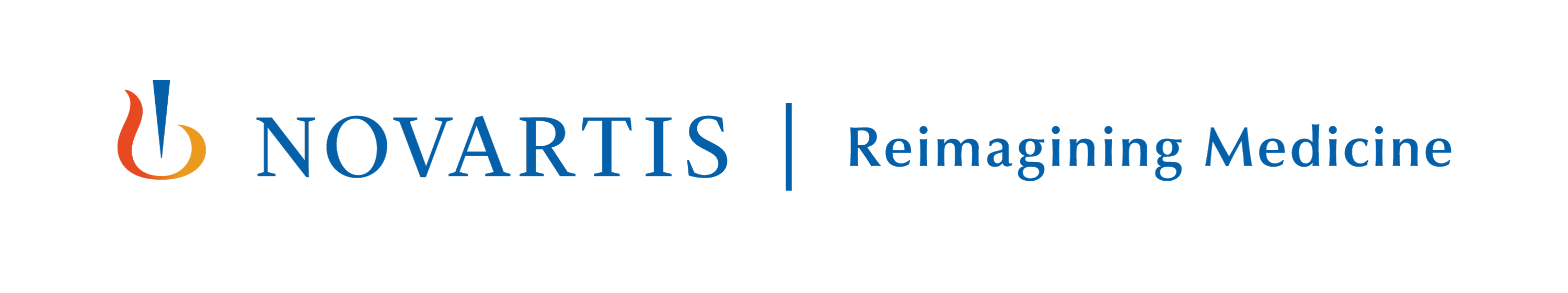 Patient 1 (hypothetical case study)
23, female, care worker, HbSC disease
Hb 97, multiple antibodies, inc Anti K, Lea
5 admissions for crisis, one chest crisis, >10 home crises in the past year
1 exchange transfusions for chest crisis
Poor venous access, would require a port
Poor compliance with medication, DNA rate 25%
Avascular necrosis of humerus
	Has never tried hydroxycarbamide – told of bad effects through social contacts
Would like to try crizanlizumab
ADAKVEO ▼ (crizanlizumab) is indicated for the prevention of recurrent VOCs in patients with SCD who are aged 16 years and over. It can be given as an add-on therapy to hydroxyurea/hydroxycarbamide (HU/HC) or as monotherapy in patients for whom HU/HC is inappropriate or inadequate.
ADAKVEO has a conditional marketing authorisation and further evidence is awaited.
Hb, Haemoglobin; DNA, did not attend
Patient 2 (hypothetical case study)
45, male, reverend, HbSC disease
Hb 104
3 home crises per year, no admissions
Good venous access
Has never been offered hydroxycarbamide
Would like to try crizanlizumab
ADAKVEO ▼ (crizanlizumab) is indicated for the prevention of recurrent VOCs in patients with SCD who are aged 16 years and over. It can be given as an add-on therapy to hydroxyurea/hydroxycarbamide (HU/HC) or as monotherapy in patients for whom HU/HC is inappropriate or inadequate.
ADAKVEO has a conditional marketing authorisation and further evidence is awaited.
Hb, Haemoglobin; DNA, did not attend
Patient 3 (hypothetical case study)
23, male, working in catering, HbSS
Hb 67, multiple antibodies Lea, Anti S, Anti M 
One severe chest crisis in the last 12 months
Fatigue, Sat 91% on recovery from acute crises with Hb 67, TR jet 3.7 m/s on Echo
On hydroxycarbamide
Poor compliance with medication
Hb, Haemoglobin; DNA, did not attend
Patient 4 (hypothetical case study)
35, female, solicitor, HbSS
Hb 77, Anti Le A antibody
4 crises at home in the past year, no admissions for 4 years
Hip avascular necrosis, awaiting treatment
Not on hydroxyurea, never tried, due to bad reputation
Fatigued
Planning a second pregnancy this year
Hb, Haemoglobin; DNA, did not attend
Patient 5 (hypothetical case study)
24, female, unemployed, HbSS
Childhood ischaemic stroke age 2
No crises while on exchange programme
On regular exchange transfusion via vortex port
On hydroxyurea 
Would like to change to crizanlizumab and hydroxyurea
ADAKVEO ▼ (crizanlizumab) is indicated for the prevention of recurrent VOCs in patients with SCD who are aged 16 years and over. It can be given as an add-on therapy to hydroxyurea/hydroxycarbamide (HU/HC) or as monotherapy in patients for whom HU/HC is inappropriate or inadequate.
ADAKVEO has a conditional marketing authorisation and further evidence is awaited.
Hb, Haemoglobin; DNA, did not attend
Patient 6 (hypothetical case study)
26, female, accountant
Hb 119 
Frequent home crises requiring tramadol MR at night and oxycodone
1 g of HU  (15mg/kg)  for the last 4 months
HbF 30.8% from 15.7% and baseline Hb of 98g/l
Average veins
Would like to try crizanlizumab
ADAKVEO ▼ (crizanlizumab) is indicated for the prevention of recurrent VOCs in patients with SCD who are aged 16 years and over. It can be given as an add-on therapy to hydroxyurea/hydroxycarbamide (HU/HC) or as monotherapy in patients for whom HU/HC is inappropriate or inadequate.
ADAKVEO has a conditional marketing authorisation and further evidence is awaited.
Hb, Haemoglobin; DNA, did not attend; HU, hydroxyurea; MR, modified release
Questions?
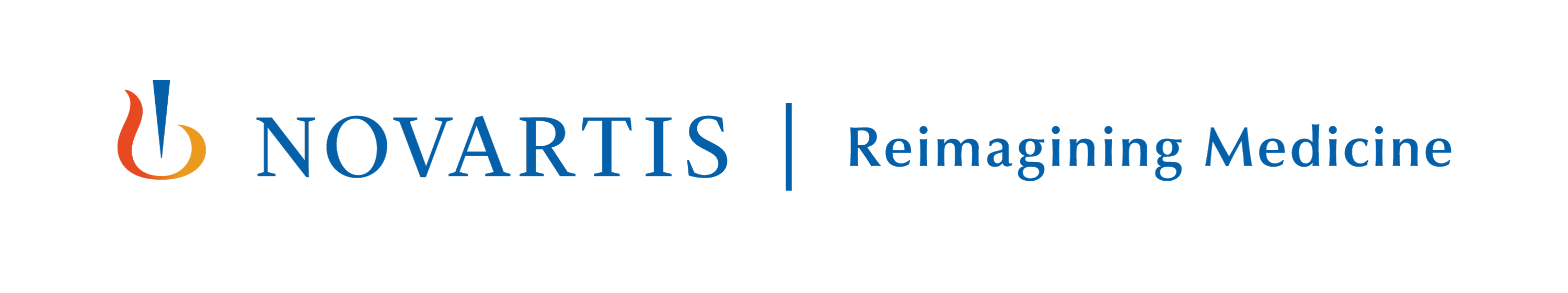